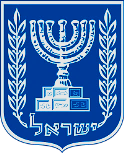 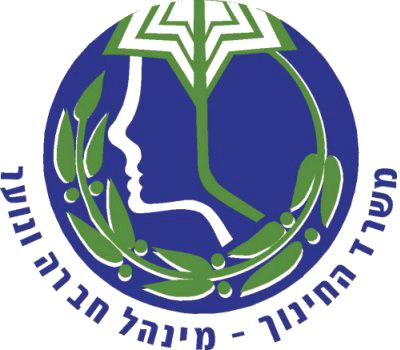 משרד החינוך
יישום רפורמת אתגרים בחינוך הבלתי פורמלי
בחברה הערבית
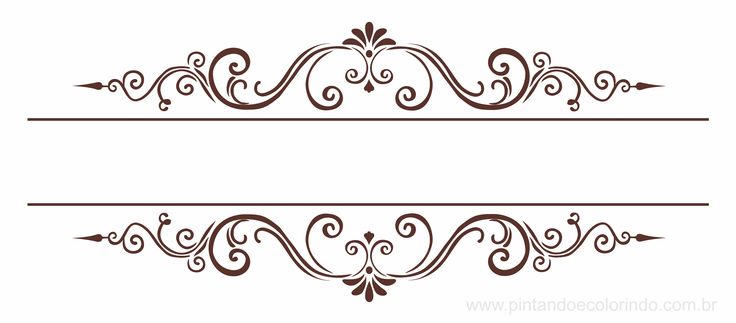 חזון
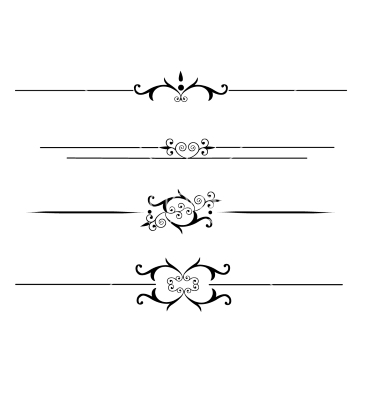 כלל אזרחי החברה הערבית במדינת ישראל יכירו במורשתם התרבותית, יתרמו לחברה ולסביבה, יאהבו את המדינה ויהיו מחויבים לערכיה הדמוקרטיים ולחוקיה, יפעלו בדרך מוסרית, ינהיגו ויונהגו בדרך ערכית ויכוננו חברת מופת ברוח עקרונות מגילת העצמאות.
מטרות התוכנית
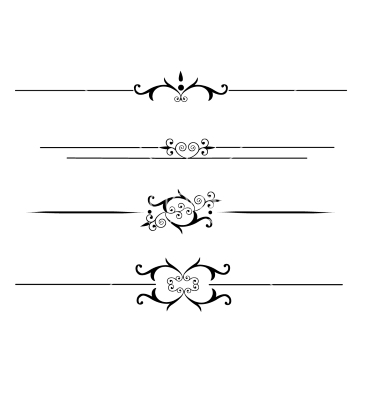 לאפשר לכל ילד בחברה הערבית מתן הזדמנות שווה לחלום, לשכלל מיומנויות אישיות וחברתיות ולפתח תחושת מסוגלות אישית בכדי לעצב עתידו כרצונו.
להעשיר את סל הכלים העומדים לרשות כל ילד להתמודד בהצלחה בהשתלבות מיטבית בחברה הישראלית, לרבות בשוק התעסוקה. 
להגביר הכרת ההורים והילדים בקשר שבין פנאי משמעותי לכישורי חיים והישגים לימודיים.
לפתח תחושת אחריות אישית וחברתית של הילדים והנוער בחברה הערבית על סביבתם וקהילתם.
למגר את הניכור והעויינות המתפתחת בין אוכלוסיות ישראל השונות ובין החברה הערבית למדינה.
איך למדנו?
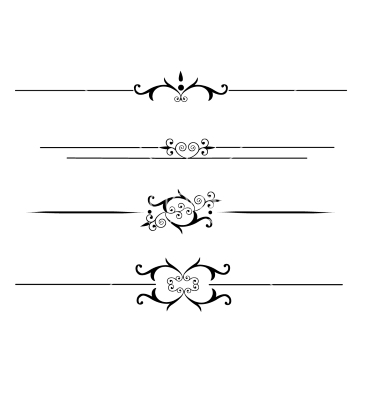 ימי למידה – קבוצות לימוד
מחקרים ודו"חות אקדמיים
פגישות עם מנהלי תכניות ממשלתיות בחברה הערבית
סיורי שטח, ביקורים וצפייה בפעילויות
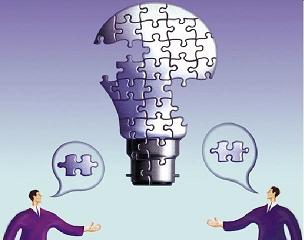 פעולות ומשתתפים
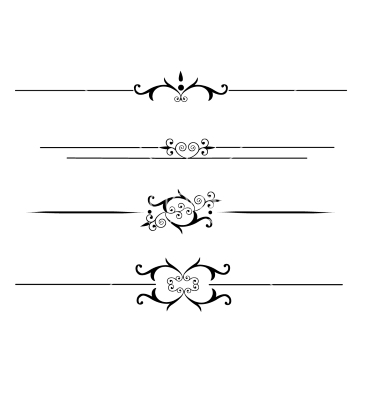 (רשימה חלקית)
פעולות ומשתתפים
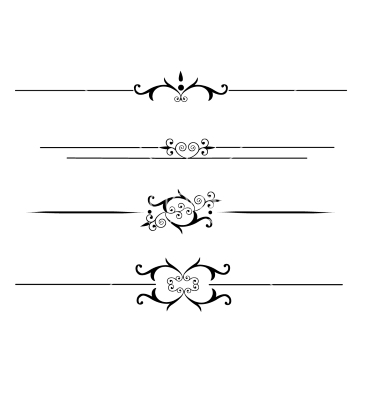 (רשימה חלקית)
פעולות ומשתתפים
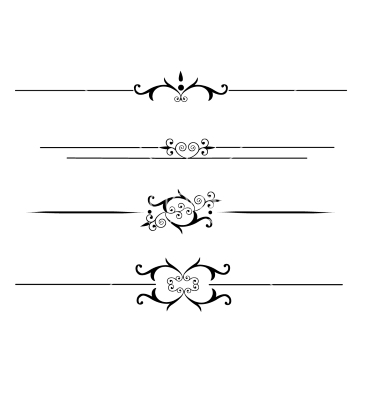 (רשימה חלקית)
מאפייני החברה הערבית
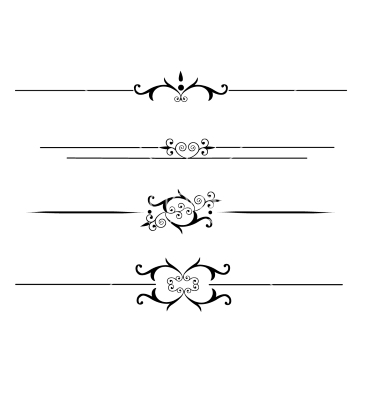 זהות ערבית פלסטינית וערבית ישראלית
למעלה מ- 70% מערביי ישראל מגדירים זהותם 
    גם באמצעות הזהות הישראלית.
יש נכונות משני הצדדים לבניית זהות ישראלית 
    בעלת מכנה משותף.
מקור: "מדד יחסי ערבים-יהודים בישראל 2015", פרופ' סמי סמוחה
סקרי פנאי – תוכן עיסוקי הפנאי
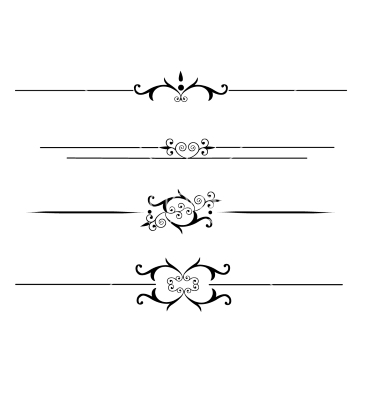 כהן ורומי, 2015
תובנות מהשטח
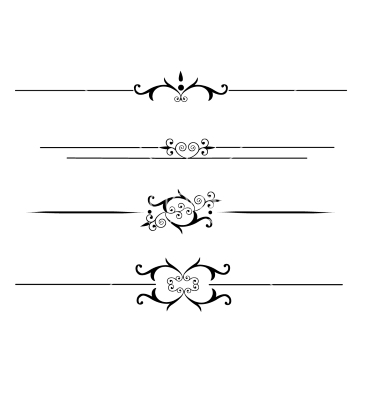 ערכים מובילים בחברה הערבית: כיבוד הורים, הכנסת אורחים, דת ומסורת; 
ערכים שיש לחזק: מעורבות בקהילה, חופש ביטוי והבעת דעה, אורח חיים דמוקרטי, פלורליזם; 
אין עיסוק בסוגיות של אקטואליה וזהות בביה"ס, סוכני חיברות אחרים ממלאים את הריק 
    (רשתות חברתיות, אנשי דת, פוליטיקה מקומית);
חוסר בצריכת תרבות פנאי משמעותית בקרב בני הנוער (הנער הממוצע מבלה את רוב זמנו ב-"פנאי מזדמן" 
     לבד או עם חבר/ים, הפנאי הקיים ללא תוכן ומשמעות: נרגילות, סיבוב עם אופנועים וכו'...);
 הורים אינם מבינים מספיק את חשיבות החינוך הבלתי פורמאלי עבור ילדיהם;
חברה במשבר ערכי ובחיפוש כיוונים לעתיד.
אתגרים
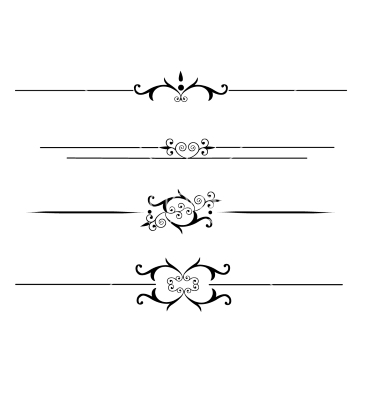 מיעוט תשתיות לפעילות חב"פ ברשויות הערביות.
הכרה נמוכה של ההורים והילדים בחשיבות הפנאי המשמעותי ובהשפעתו החיובית על הביטחון העצמי, כישורי החיים וההישגים הלימודיים.
קשיים ממגוון תחומים המחלישים את יכולת ההשתלבות האיכותית בשוק התעסוקה הישראלי (שפה, מנטאליות, התנסות חיובית ועוד).
חשש של צוותי ההוראה וההדרכה מלהיכנס לנושאי "טאבו" בשל היעדר כלים והנחיה מתאימה.
בשל היעדר תשתית ופעילות חב"פ, רכישת מיומנויות חברתיות נעשית שלא בכלים חברתיים אלא דרך כלים דוגמת הרשתות החברתיות, אנשי דת או קבוצות לחץ אחרות.
חלה ירידה בהזדהות של אזרחי ישראל הערבים עם מדינתם.
תנאים להצלחה
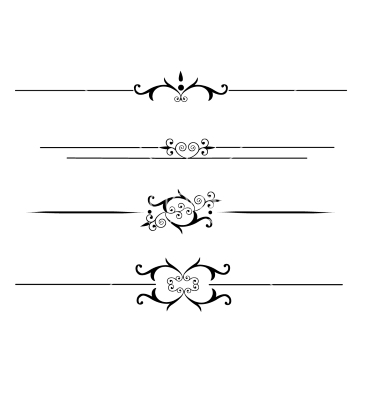 חליפה ייחודית ייעודית לכל רשות עפ"י צרכיה ועפ"י יכולתה להוביל מהלכים. 
מימוש תקציב חב"פ חברה ערבית יהיה הדרגתי וצומח 2016-2019.
איוש תקנים ייעודיים לחברה הערבית – פיקוח רשותי, תקציב ואנשי מטה.
שנת 2016 תוגדר כשנת מעבר – לאיוש בעלי תפקיד חדשים ולקליטתם והכשרתם לתפקיד.
בינוי ותשתיות – באמצעות החברה למשק וכלכלה ובעבודה בינמשרדית שתמקד הבינוי בהתאם לתקציב הפעולות   העתידי. כיום קיים מחסור חמור בתשתיות המהווה חסם כניסה לפעילות חב"פ.
יצירת וחגיגת הצלחות מהירות בשטח בטווח זמן קצר – יצירת באזז חיובי שמשהו קורה.
תהליך הכניסה לשטח והקמת הפעילויות ילווה ע"י מינהלת ייעודית לשלב ההקמה לטובת תכנון, יישום ומוניטורינג נכון וזריז של התובנות שיצופו מהשטח.
ליווי פיננסי וניהולי של גופי ביצוע שזקוקים לקפיצת מדרגה בתחומים הניהוליים – בכדי לבסס יכולות.
קולקטיב אימפקט – עבודה מתואמת משרד חינוך, משרדי ממשלה נוספים, רשויות מקומיות, פילנטרופיה, ארגוני מגזר שלישי.
ריכוז מאמץ משרדי – עבודה בין מינהלית מתואמת.
ניהול עפ"י תפוקות – ככל הניתן ליישם מנגנוני תשלום המאפשרים תשלום רק עפ"י עמידה באבני דרך.
מדדי הצלחה
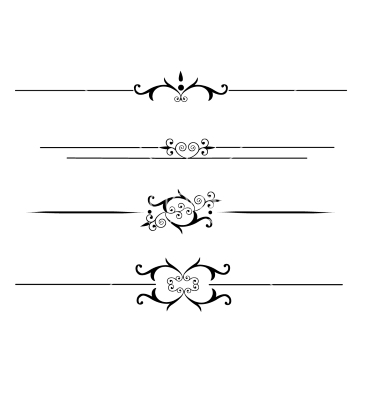 גידול בהשתתפות בתנועות וארגוני הנוער, בטיולים ובפעילות פנאי משמעותית.
עלייה בשיעור בני הנוער המשתתפים באופן סדיר בקבוצות מנהיגות; עלייה משמעותית במספר הפעילויות הקהילתיות המובלות ע"י קבוצת מנהיגות צעירה. 
עלייה בהיקף המתנדבים והאירועים הקהילתיים בבתי הספר.
בכל מתנ"ס יפעלו: 25% מילדי הרשות, תוכנית צרכים מיוחדים, תוכניות שילוב נוער וקהילה.
ירידה בפשיעת נוער וונדליזם ברשות.
עלייה בתחושת השייכות.
רשת מגוונת מחויבת לטווח הרחוק (סינגור, מחקר, פילנתרופיה, ממשלה, שלטון מקומי, חברה אזרחית).
היווצרות גופי ידע ייעודיים לחינוך בלתי פורמאלי בחברה הערבית ביחידות הקצה (פיתוח תוכן, מחלקות ייעודיות, מינוי בעלי תפקיד וכיו"ב).
לפחות שליש מילדי הרשות יחשפו ו/או ישתתפו בפעילויות פנאי בתדירות סדירה.
מיפוי שותפים ממשלתיים בשדה
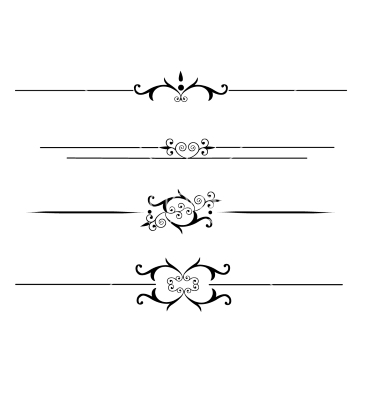 החלטות ופעולות להמשך
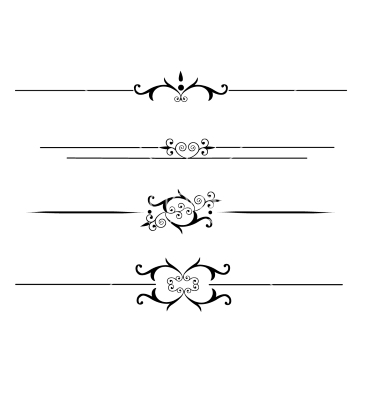 סוגיית התשתיות הפיזיות הינה קומת בסיס קריטית להצלחת התהליך ויש לקדמה בהיקף גדול. יש למפות את כלל השחקנים הרלוונטיים למימוש התוכנית או העלולים להתנגד לה (ראשי רשויות, מנהלי אגפי חינוך, מנהלי יחידות נוער, מנהלי בתי ספר, דמויות ציבוריות, עמותות וכיו"ב).
יש לקיים חשיבה משותפת: המינהל הפדגוגי, מינהל חברה ונוער ומינהל עובדי הוראה, כדי למקד המאמצים לאותם אזורי פעולה. כיום קיימת במשרד עבודה במקביל במספר ערוצים דבר המפחית את אפקטיביות הפעולות הנהגות.
יש למפות את כלל אפיקי התקצוב האפשריים כדי לאפשר מודל גמיש ומודולארי בהפעלה ברשויות השונות על פי צרכיהם.
יש לנסח מטרות ויעדים לטווח הקצר והבינוני.
יש לגבש המלצה להרכב צוות מצומצם לדיון עומק בנושא הזהות בכדי לנסח מטרות לטווח הרחוק.
יש לגבש המלצה תקציבית לפעולה בשנת 2016 בהתאם לתובנות המופיעות מעלה.
יש לגבש רשימה של עד 30 רשויות, כאשר שליש מהן יהיו בעלות מאפיינים מאתגרים ושני שליש יהיו בעלות סיכויי הצלחה גבוהים לפעולה בשנת 2016.
אשכולות הפעילות
מתווה הפעלה
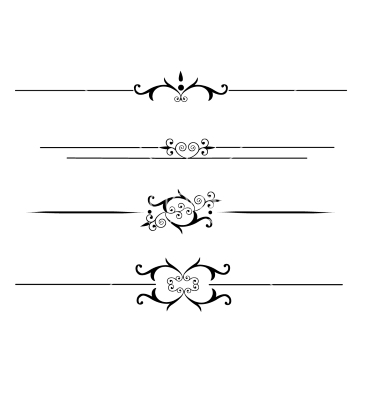 תוכנית  החב"פ (חינוך בלתי פורמאלי) בחברה הערבית תיושם באמצעות:
רובד ניהולי תשתיתי (מחקר, קולקטיב אימפקט, קמפיין, הכשרת כ"א, מערכת מידע וכו').

רובד ארצי – שנועד לקדם פעילויות "בוטיק" או לאפשר שוויון בהשקעות ולהסיר חסמים מערכתיים (חוק הנוער, תקציב ליחידות הנוער, תנועות וארגוני נוער, מיזמים משותפים וכו').

רובד רשותי - בסיסי וייחודי ב- 67 רשויות – מודל אבחון דיפרנציאלי עם הרשות בסופו מתאפשר להגדיר לכל רשות מה החליפה הנכונה לה ומה יהיו דרגות החופש בביצוע הפעולות.
האבחנה בין המודלים להפעלה היא במידת ההובלה של הרשות-משרד
רשויות עם סיכויי הצלחה גבוהים (10)
מודל הפעלה א
רשויות עם סיכויי הצלחה בינוניים (3)
מודל הפעלה ב
רשויות עם סיכויי הצלחה נמוכים (2) 
מודל הפעלה ג
2016
צמצום פערים.
קהילה.
מניעת שעמום.
העצמה ומנהיגות נוער. 
שייכות.
מודל הפעלה
חיזוק החזק
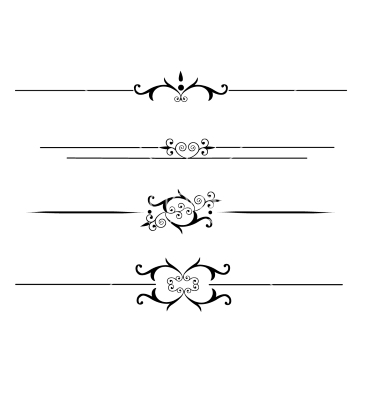 תהליך איבחון רשותי (עם הרשות)
מתווה פעולה
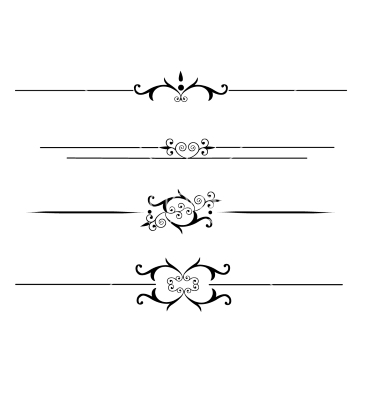 אשכולות הפעילות
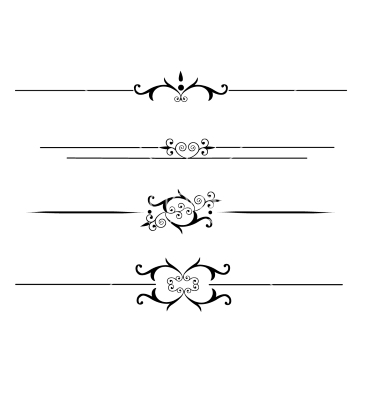 צמצום פערים – טכנולוגיה, שפה וכיו"ב.
קהילה – מעורבות חברתית, קשר הורים-ילדים, התנדבות, טיולים, דמוקרטיה, מפגשים וכיו"ב.
מניעת שעמום ושוטטות – ספורט, מוזיקה, פעילות קיץ, פעילויות המכוונות לקהלים גדולים.
העצמה ומנהיגות נוער – מדצי"ם, תנועות וארגוני נוער, מועצות תלמידים, מכינות אזרחיות. 
שייכות – קשר למקום, לקהילה ולסביבה
בחירת רשויות לשנה ראשונה
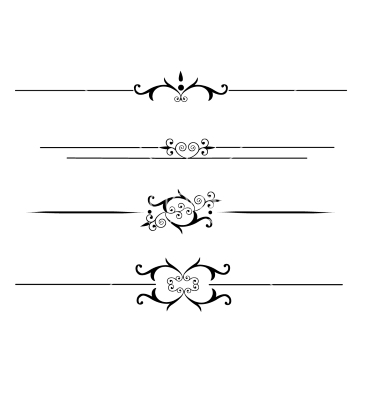 הוחלט לפעול ב- 15 הרשויות המצטיינות באיתנות הפיננסית עפ"י מדד משרד הפנים.

הוחלט לפעול ב- 6 הרשויות שהוסכמו בין מינהל חברה ונוער, מינהל עובדי הוראה, מינהל פדגוגי והג'ויינט.
הוגדרו פרמטרים לבדיקת מסוגלות הרשות לביצוע פעולות חינוך בלתי פורמאלי, מהם ניתן לגזור רשויות נוספות (רשות חזקות לשנת ההקמה ורשויות חלשות לצורך התנסות ולמידה).

צפויה חפיפה בין הרשימות ובסה"כ היעד הוא להגיע לכ- 20 רשויות בתשע"ז.
קריטריונים
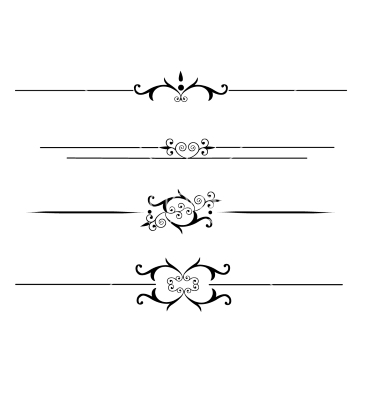 מדדי הצלחה – תשתית רשותית
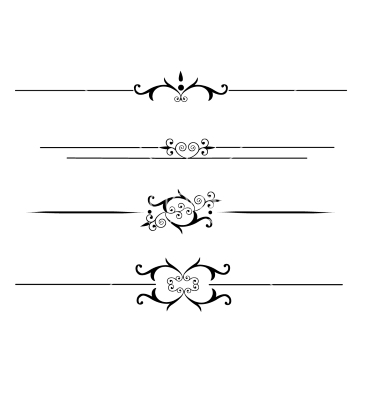 תשתיות
קצר טווח: מיתנו"ס בתי הספר 
ארוך טווח: השקעת תקציבים בבניית מתקנים חדשים.
כוח אדם
מעורבות ישירה בבחירת כ"א
העצמה, הכשרה ופיתוח מקצועי
הון אנושי חוזר לרשות לעמדות ניהוליות
הפעלה ברשות
חיבור בין הפורמלי לבלתי-פורמלי – "העדר מחיצות"
תקציב מפוקח - הקצאה ייעודית מבוססת תפוקות
מדיניות רצף רשותית - עבודה קוהרנטית ברבדים השונים (החל מבי"ס, רשות, המשך במחוז ומטה וכלה בממשלה)
הפעלה ארצית
כלל הגופים המפעילים יפעלו לאורך זמן וללא תסבוכות פיננסיות 
מידע מדויק - קשר בין השקעה לתוצאה 
רשת מגוונת מחויבת לטווח הרחוק (סינגור, מחקר, פילנטרופיה, ממשלה, שלטון מקומי, חברה אזרחית)
מדדי הצלחה – השפעת הפעילות
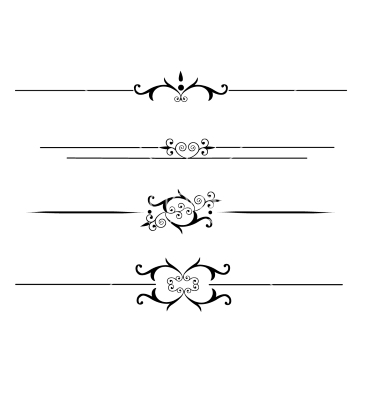 בית ספר בקהילה - יום ארוך עם פנאי משמעותי
גידול בהשתתפות בתנועות וארגוני הנוער. 
עליה בטיולים משמעותיים וירידה בתקלות בטיולים.
שיפור במיצבי אקלים.
שינוי תפיסת חדר מורים - חדר מורים יוזם.
עליה בהיקף המתנדבים והאירועים הקהילתיים בבתיה"ס ובשותפות הורים.
ירידה בפשיעה וונדליזם בביה"ס וברשות.

יחידת הנוער ברשות המקומית
יחידת הנוער מבצעת פעילות ומתכללת פעילות ברשות.
מיזמים ועשייה בהובלת הנוער בכל רשות. 
קבוצות נוער פעילות (מנהיגות, קונסרבטוריון, ספורט וכיו"ב).




מתנ"ס
בכל מתנ"ס יפעלו: לפחות 25% מילדי הרשות; תכנית לבעלי צרכים מיוחדים; תכניות קהילה-מבוגרים-קשישים.
מניעה: ירידה בהיקף תאונות ילדים, וונדליזם, אלימות.
שינוי עמדות ביחס לחב"פ - הורים ילדים ונוער. 
 
מגזר שלישי (תוכניות בוטיק ותוכניות ארציות)
עליה בהיקף המשתתפים בתוכניות חב"פ.
שינוי בפני השדה - פיתוח תוכן מותאם בתנועות, מינוי בעלי תפקיד ומחלקות ייעודיות
מיזמים ארציים ועשייה בהובלת הנוער. 
קבוצת מנהיגות (עילית) למצוינות בכל רשות המהווה קבוצה מובילה. 
התפתחות גרעיני קהילתיים ובני מקום חוזרים לתפקידי הובלה.
ירידה בזיהום הסביבה. עליה בשימוש בשטחים פתוחים.
עליה בטיולים משמעותיים וירידה בתקלות בטיולים. 
עליה בתחושת השייכות.
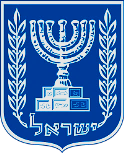 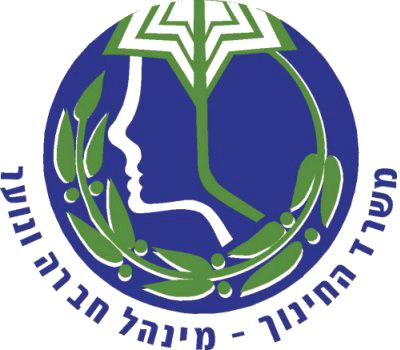 משרד החינוך
ב ה צ ל ח ה
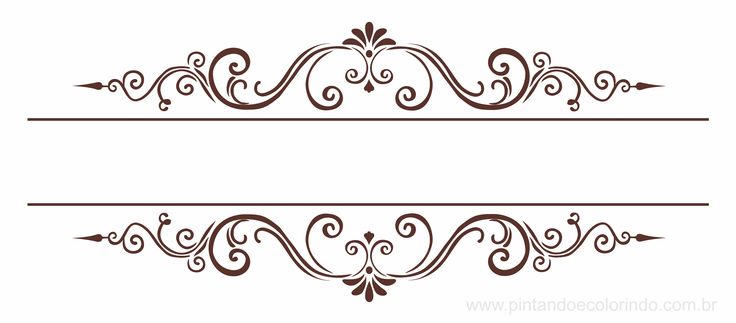